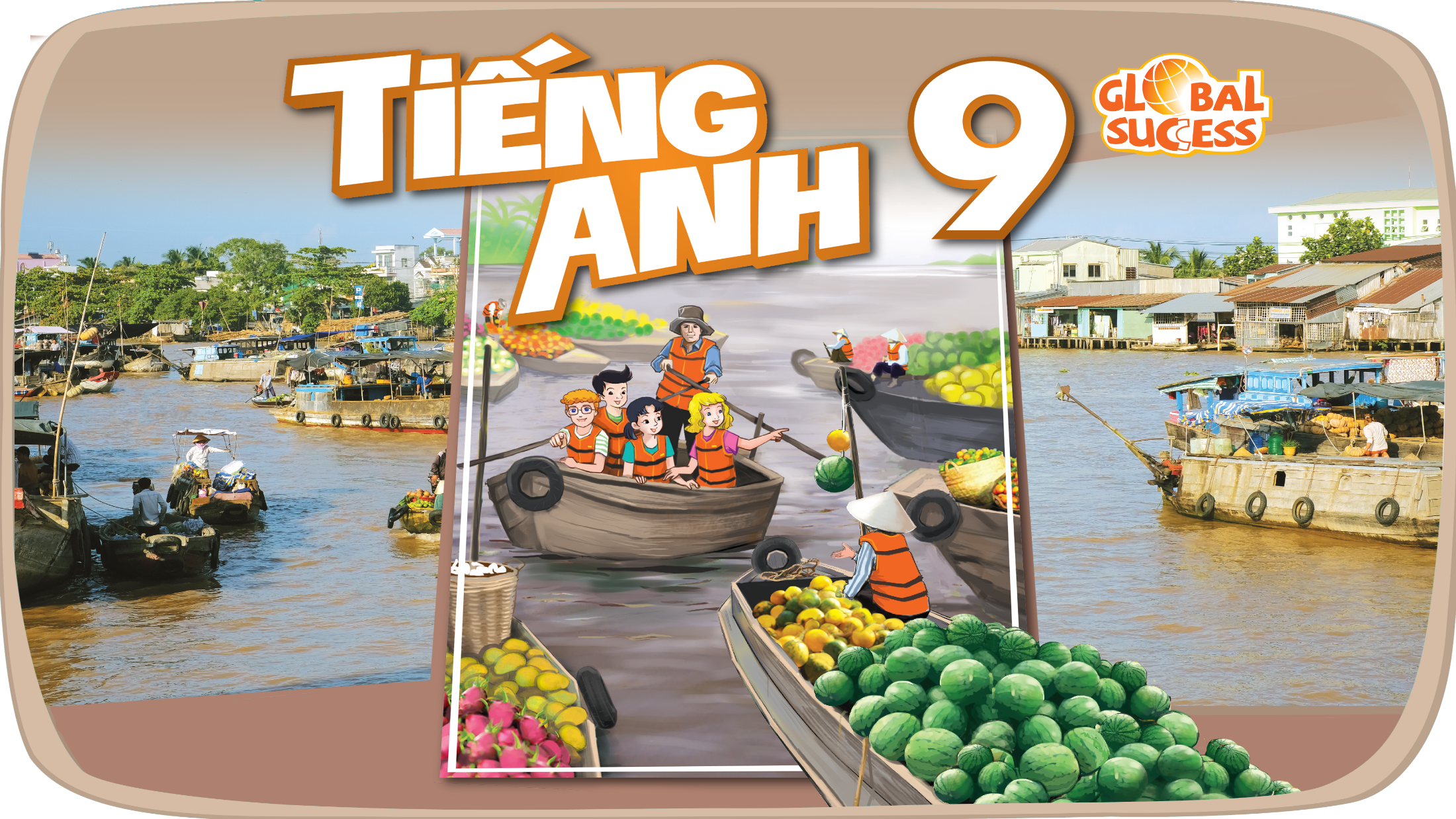 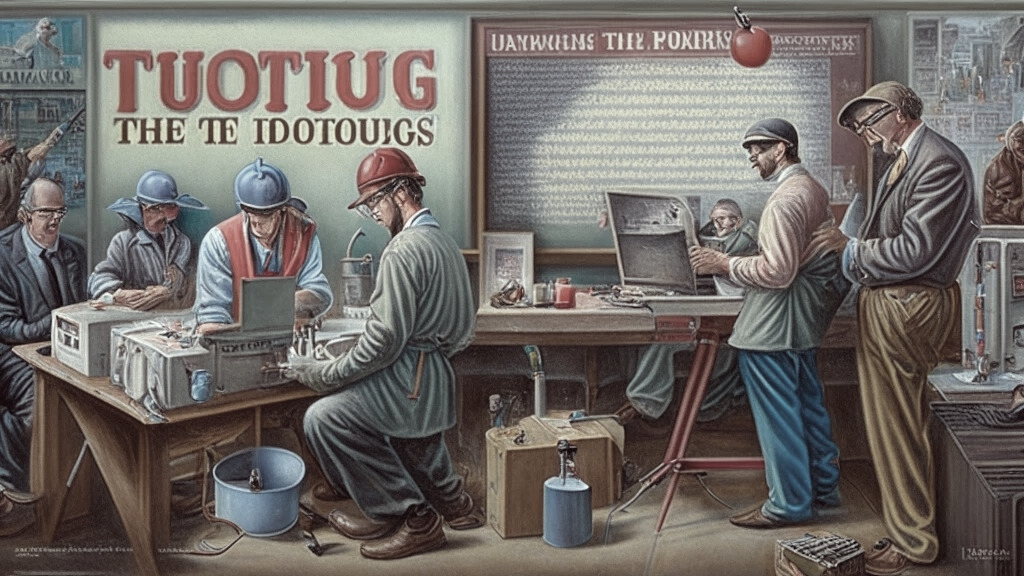 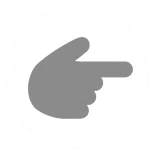 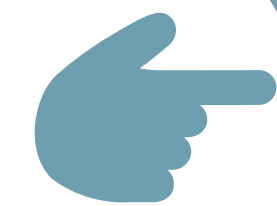 Unit
12
CAREER CHOICES
LESSON 3: A CLOSER LOOK 2
LESSON 3: A CLOSER LOOK 2
LESSON 1: GETTING STARTED
WARM-UP
Option 1: Think!
Option 2: Conjunction Catch
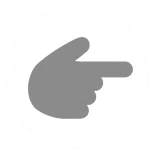 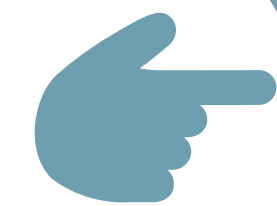 Grammar explanation
PRESENTATION
Task 1: Choose the correct word to complete each sentence.
Grammar Explanation
Task 2: Complete the sentences with so or such.
Task 3: Join the sentences, using the given words in brackets.
Task 4: Rewrite each sentence. Use the given word in brackets.
PRACTICE
Task 5: Complete the sentences with your own ideas. Then exchange them with a partner.
PRODUCTION
CONSOLIDATION
Wrap-up
Homework
OPTION 1
WARM-UP
Although
_________ the sun was shining, it was very cold.
Because
Although
So
THINK!
WARM-UP
OPTION 2
Conjunction Catch
WARM-UP
OPTION 2
- There are slips of paper with individual conjunctions for each adverbial clause type. (although, so, because)
HOW TO PLAY
- Teacher throws the slips of paper around the class, students stand and move around.
- When you catch a slip, you must immediately shout out a sentence that uses the conjunction correctly as part of an adverbial clause.
WARM-UP
OPTION 2
LET’S PLAY!
PRESENTATION
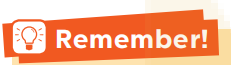 An adverbial clause of concession expresses contrast. It is introduced with a subordinate conjunction. The most common conjunctions are though and although. Though and although can be placed at the beginning or in the middle of the sentence.
Examples:
- Although many of us were not present, the meeting was conducted as scheduled.
- The room is nice, though small.
PRESENTATION
1
Choose the correct word to complete each sentence.
1. Although / But footballers are well-paid, they have short careers.
2. She still applied for the job so / though she had almost no chance to get it.
3. Although / However she went to the cinema early, she couldn’t buy the ticket.
4. She has to do repetitive tasks in her job, although / but she still likes it.
5. Though / But Mike felt tired, he managed to finish his homework.
PRESENTATION
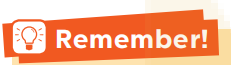 An adverbial clause of result shows the result of an action or event. It is often introduced with so / such … that … We use so + adj + that and such (+ a / an) + adj + noun + that.
Example:
The box was so heavy that the worker couldn’t lift it up.
She is such a skilful tailor that all the ladies in the neighbourhood like the clothes she makes.
PRESENTATION
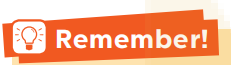 – An adverbial clause of reason explains the reason why an action is done or an event happens. It is often introduced with because and since. Since is often placed at the beginning of a sentence. Because can be placed at the beginning or in the middle of the sentence.

Example:
James wants to become a tour guide because he loves travelling. / Because he loves travelling, James wants to become a tour guide. Since she was late, she couldn’t join the career orientation session.
PRESENTATION
2
Complete the sentences with so or such.
so
1. The factory was ___ far from his home that he couldn’t go there to work.
such
2. Katie was _____ a lazy worker that no manager wanted to hire her.
such
3. They are _____ creative designers that everyone admires them.
so
4. Can you speak louder? Your voice is ___ soft that I can’t hear you.
such
5. He is _____ a handsome man that many people think he could be an actor.
PRACTICE
3
Join the sentences, using the given words in brackets.
1. Jenny didn’t attend the job fair. She was ill. (because)
Jenny didn’t attend the job fair because she was ill.  
Because she was ill, Jenny didn’t attend the job fair.
2. Henry is excellent at maths. Everyone thinks he will become a mathematician. (since)
Since Henry is excellent in maths, everyone thinks he will become a mathematician.
Everyone thinks Henry will beccome a mathematician since he is excellent in maths.
PRACTICE
3. Mai practised speaking English a lot. She wanted to get a high score on the speaking test. (because)
Mai practised speaking English a lot because she wanted to get a high score on the speaking test. 
Because she wanted to get a high score on the speaking test, Mai practised speaking English a lot.
4. Ms Nga is away this week. We’ll put off the next class meeting. (since)
Since Ms Nga is away this week, we’ll put off the next class meeting.
PRACTICE
5. I couldn’t go to the office on time. There was a traffic jam. (because)
I couldn’t go to the office on time because there was a traffic jam. 
Because there was a traffic jam, I couldn’t go to the office on time.
PRACTICE
4
Rewrite each sentence. Use the given word in brackets.
1. I forgot to bring money, so I couldn’t buy the career guidebook. (because)
1. The guide said to them: “Is it your first time here?”
buy the career guidebook because I forgot to bring money. / Because I forgot to bring money, I couldn’t buy the career guidebook.
I couldn’t __________________________________________ _____________________________________________________________________________________________________
______________________________________________________________________________________________________.
2. Olivia asked the guide: “Do the people live on fishing?”
2. My navigation skill is very bad. I could never work as a taxi driver. (so)
______________________________________________________________________________________________________.
so bad at navigation that I could never work as a taxi driver.
I’m __________________________________________________ _____________________________________________________
PRACTICE
4
Rewrite each sentence. Use the given word in brackets.
3. Sally couldn’t use the computer. There was a power cut. (since)
1. The guide said to them: “Is it your first time here?”
there was a power cut, Sally couldn’t use the computer.
Since ______________________________________________
______________________________________________________________________________________________________.
4. She had a university degree, but she couldn’t find a good job. (although)
2. Olivia asked the guide: “Do the people live on fishing?”
she had a university degree, she couldn’t find a good job. / She couldn’t find a good job although she had a university degree.
Although_________________________________________________________________________________________________________________________________________________
______________________________________________________________________________________________________.
PRACTICE
4
Rewrite each sentence. Use the given word in brackets.
5. The florist was very skilful. Her flower shop attracted many customers. (such)
1. The guide said to them: “Is it your first time here?”
______________________________________________________________________________________________________.
such a skilful florist that her flower shop attracted many customers.
She was ___________________________________________ __________________________________________________
2. Olivia asked the guide: “Do the people live on fishing?”
______________________________________________________________________________________________________.
PRODUCTION
Complete the sentences with your own ideas. Then exchange them with a partner.
5
1. Although my sister is a fashion designer, she often wears very simple clothes.
1. Although my sister is a fashion designer, _________________.
2. I want to become a pilot because _______________________.
2. I want to become a pilot because I like travelling in the sky.
3. My father has such a hard job that ______________________.
3. My father has such a hard job that he always feels exhausted when coming home.
4. Since most vocational courses take a short time to finish, ____.
4. Since most vocational courses take a short time to finish, students can start working soon.
5. The garment worker felt so bored that ___________________.
5. The garment worker felt so bored that she started to find another job.
PRODUCTION
Suggested answers:
1. Although my sister is a fashion designer, she often wears very simple clothes.
1. Although my sister is a fashion designer,_________________
2. I want to become a pilot because I like travelling in the sky.
2. I want to become a pilot because ______________________
3. My father has such a hard job that he always feels exhausted when coming home.
3. My father has such a hard job that______________________
4. Since most vocational courses take a short time to finish,_____
4. Since most vocational courses take a short time to finish, students can start working soon.
5. The garment worker felt so bored that_____
5. The garment worker felt so bored that she started to find another job.
EXTRA ACTIVITY
- Work in groups A and B.
- Each person in Group A writes an adverbial clause (e.g. Although she wants to become a doctor,).
- Each person in Group B writes a clause (e.g. I like travelling.) on their own piece of paper.
- Then, take out a paper from box A and a paper from box B, and read aloud the sentence made from the two clauses.
CONSOLIDATION
1
Wrap-up
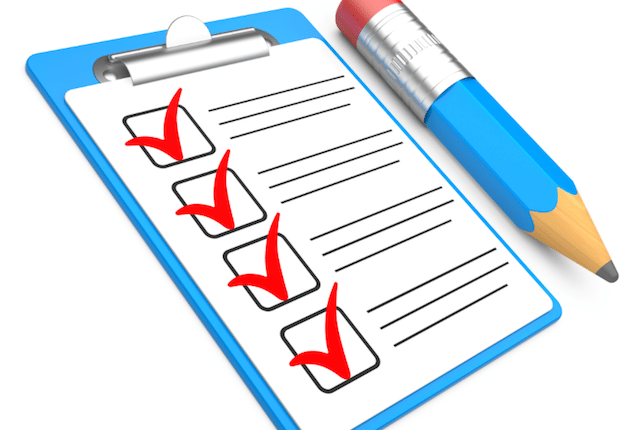 What have we learnt in this lesson?
Use adverbial clauses of result, reasons, and concession.
CONSOLIDATION
2
Homework
- Do exercises in the workbook.
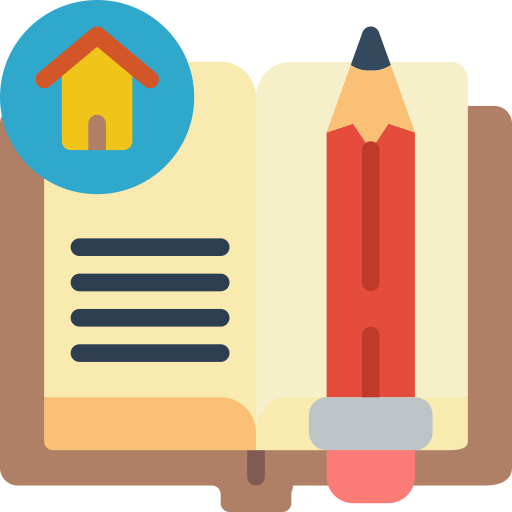 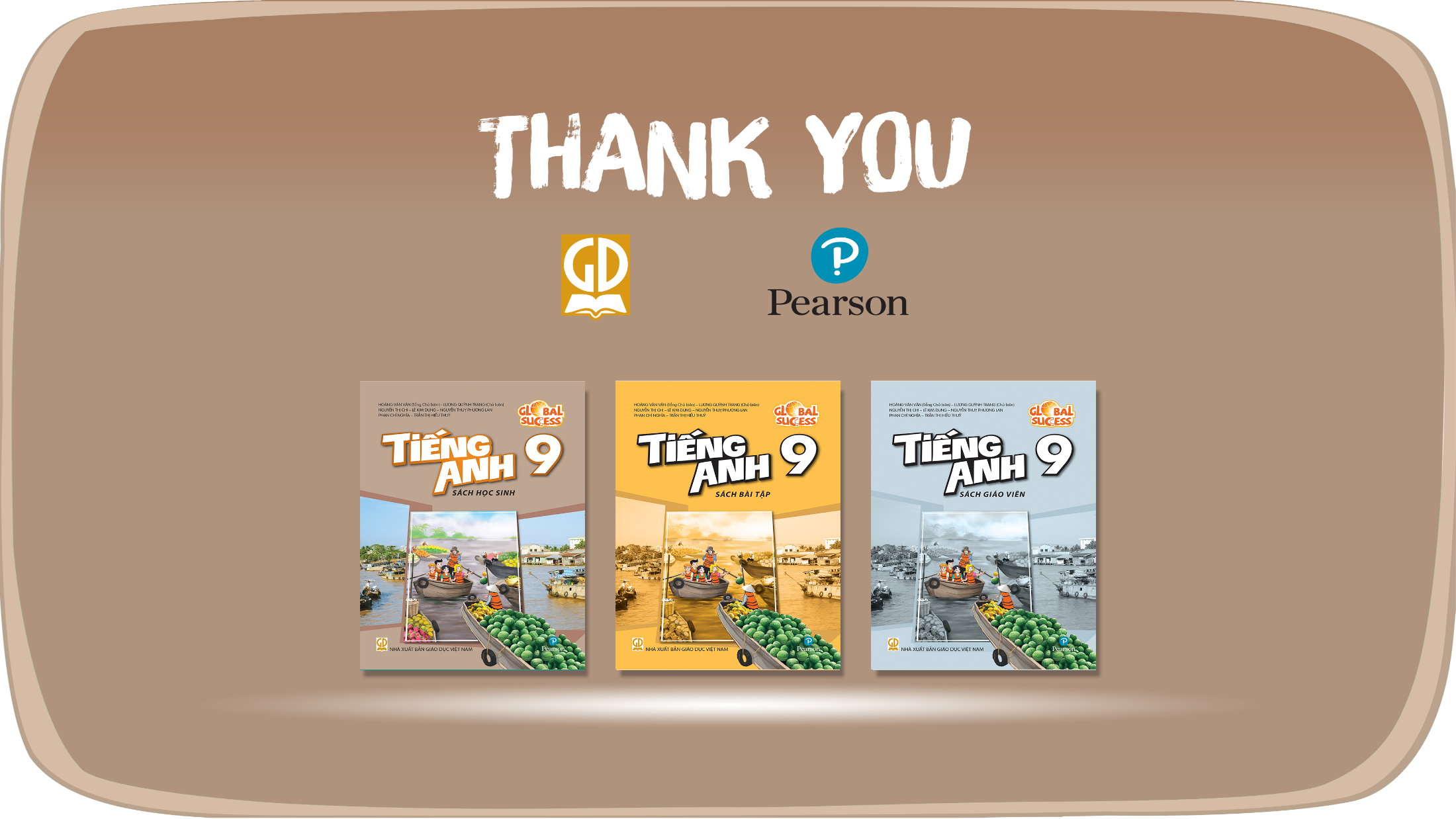 Website: hoclieu.vn
Fanpage: www.facebook.com/tienganhglobalsuccess.vn/